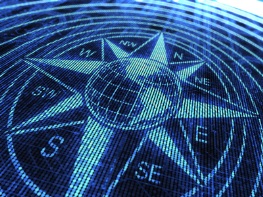 Aligned Principles
Clarify paths to student end goals: Degree maps; transfer articulation
Help students choose and enter a path: Coaching and Advising; Diagnostics
Help students stay on a path: 
Early Alert & Tracking; Degree Audit; Coaching
Ensure students are learning:  Tutoring; Analytics; Redesign Advising Interaction
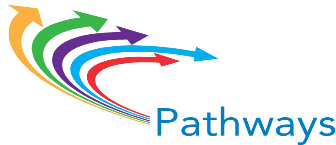 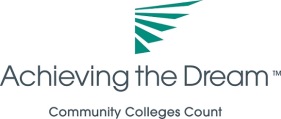 [Speaker Notes: Karen

Clarify the path means, for iPASS, building strong degree plans and transfer maps to answer the question “What will I need to take?”  
EXAMPLE:  Montgomery County is implementing financial and career planning in their iPASS work in order to move to the eventual goal of all students having a career, financial, and academic plan—this work requires that paths are clarified and well-defined.

Helping students get on a path, means for iPASS, redesigning coaching and advising and using technology to support the development of a stronger analytics culture for real-time diagnosis to answer the questions: “What if I want to change programs?” and “What if I get in trouble?” 
EXAMPLE: Northeast Wisconsin Technical College is developing an integrated advising model between faculty mentors and academic advisors that will use academic planning, early alert and new intake survey/predictive analytics works to enhance advising and help make connections with students more engaging and informed.

 
Keeping students on a path, for iPASS means, designing early alert and progress mapping, degree audits that are student facing, and continued coaching to answer student questions like: “Am I on track to graduate?”  
EXAMPLE:  Community College of Philadelphia is enhancing their utilization of DegreeWorks audit to support their Guided Pathways work and utilizing early alert communication tools for advisors, support staff, students, and faculty to promote a more case management approach to communication and connecting students to supports.

Ensuring Learning, for iPASS means, ensuring that academic supports like tutoring are designed to support program outcomes and to answer student questions about the knowledge they are gaining that leads to employment or transfer. 
EXAMPLE:  Enhancing the advising relationship to move from prescriptive advising to developmental advising (or advising as teaching).  Several institutions in the Randomized Control Trial sub-group of iPASS grantees are looking at how to develop guiding questions for advisors that address cognitive development (e.g., help students make meaning of their courses in relation to their degree and career plan and to think about how their current courses prepare them for their careers).


Guided Pathways = white puzzle pieces
Integrated Advising and Student Supports= yellow]